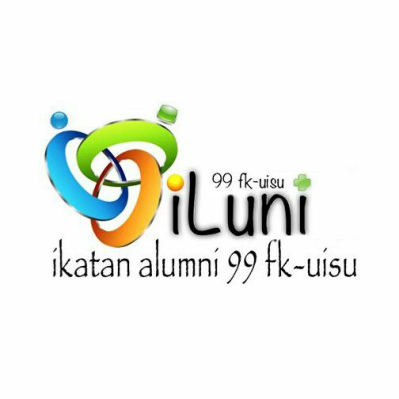 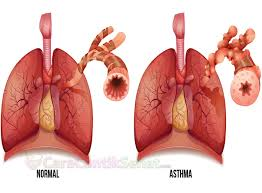 TATALAKSANA  ASMA  PADA  ANAK
1
PNAA 2015         Penyakit saluran respiratori dengan dasar inflamasi kronik yang mengakibatkan obstruksi dan hiperreaktivitas saluran respiratori.
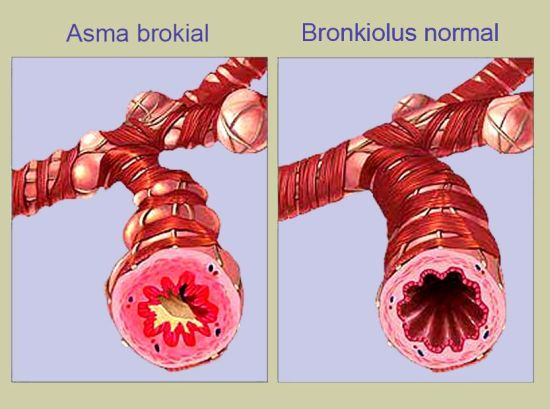 Definisi Asma
2
Batuk
Wheezing
Sesak napas
Dada tertekan yang timbul secara kronik dan berulang
Reversibel
Cenderung memberat pada malam atau dini hari
Timbul jika ada pencetus
Manifestasi Klinis Asma
3
Menurut global disease burden, kebanyakan terdapat di negara berkembang dengan pendapatan rendah.
Diperkirakan secara global, terdapat 334 juta orang pasien asma di dunia.
Epidemiologi Asma
4
5
Genetik dan Non-Genetik
ISAAC mendapatkan beberapa faktor risiko, yaitu:
 Polusi udara
 Asap rokok
 Makanan cepat saji
 Berat lahir
 Cooking fuel
  ↓ Pend. Ibu
 Ventilasi rumah yang tidak memadai
Faktor Risiko
6
(Diambil dari Global Initiative for Asthma. Global Strategy for Asthma management and prevention. National Institute of Health. National Heart, Lung, and Blood Institute; 2002)
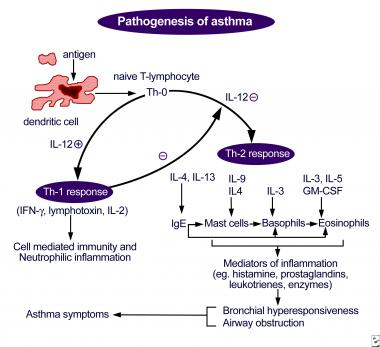 Patogenesis
7
Berbagai Mediator yang Terlibat pada Asma
8
GINA 2002Inflamasi dan remodeling  pada asma
9
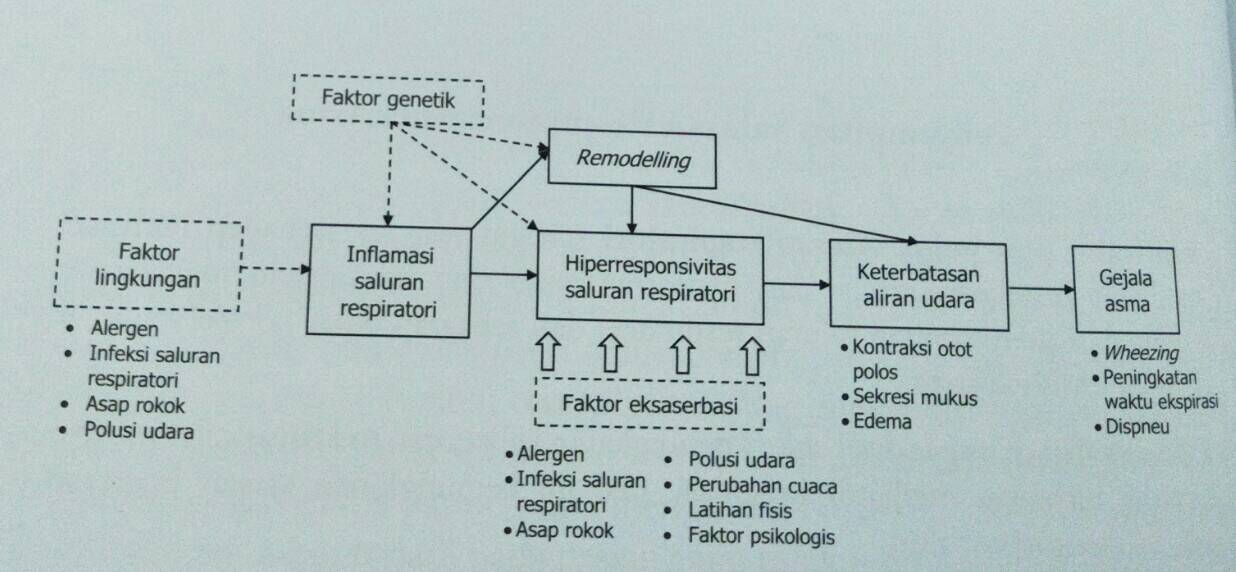 (Yuhei H, Kohno Y, Ebisawa M, Kondo N, Nishima S, Nishimuta T, dkk. Japanese guideline for childhood asthma. Allergol Int. 2014;63:335-56. )
10
Patofisiologi
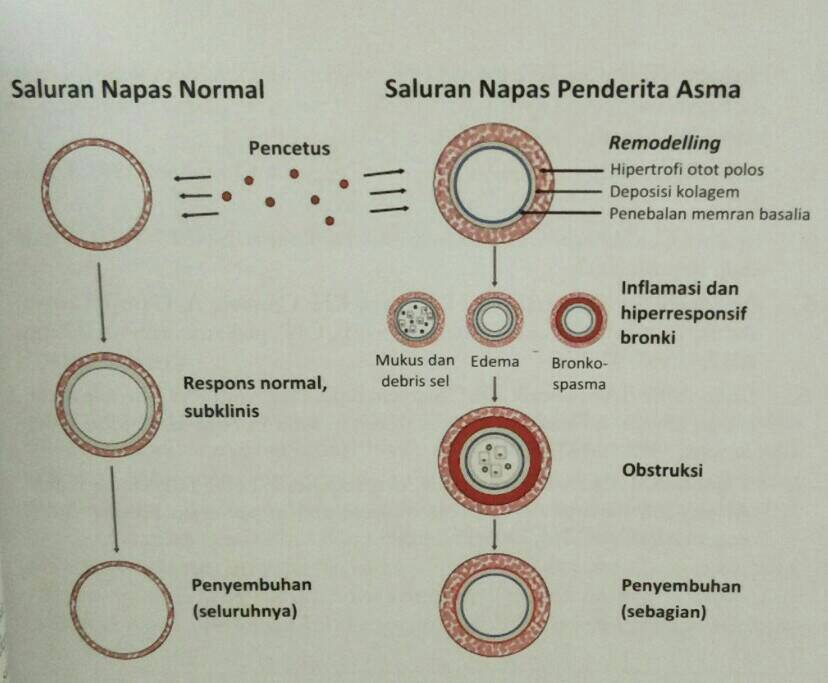 (Diambil dari ICON 2012)
Remodeling Saluran Respiratori pada Asma
11
Anamnesis : wheezing dan atau batuk berulang
        Karakteristik :
        - Gejala timbul episodik
        - Variabilitas : memberat pada malam hari
        - Reversibilitas : membaik spontan/obat pereda asma
        - Timbul bila ada faktor pencetus
        - Ada riwayat alergi 

Pemeriksaan fisik : wheezing, allergic shiners, geographic tongue

Pemeriksaan penunjang : 
     - Uji fungsi paru: spirometri
       Fasilitas terbatas: peak flow meter
     - Skin prick test, eosinofil total darah, IgE spesifik
     - Uji infalamasi saluran pernafasan: FeNO (fractional exhaled nitric oxide), 
       eosinofil sputum
    - Uji provokasi bronks: exercise, metakolin, larutan salin hipertonik
Diagnosis
12
Diagnosis banding
Rinitis
Rinosinositis
Bronkiolitis
Tuberkulosis
Corpus alienum
Laringotrakeomalasia
Limfadenopati
Stenosis trakea
Tumor
13
Berdasarkan Umur
    - Asma bayi-baduta (bawah dua tahun)
    - Asma balita (bawah lima tahun)
    - Asma usia sekolah (5-11 tahun)
    - Asma Remaja (12-17 tahun)

Berdasarkan fenotip
    - Asma tercetus infeksi virus
    - Asma tercetus aktivitas (exercise induced asthma)
    - Asma tercetus alergen
    - Asma terkait obesitas
    - Asma dengan banyak pencetus (multiple triggered asthma)
Klasifikasi Asma
14
Berdasarkan kekerapan timbulnya gejala
    - Asma intermiten 
    - Asma persisten
    - Asma persisten sedang
    - Asma persisten berat

Berdasarkan derajat beratnya serangan
    - Asma serangan ringan-sedang
    - Asma serangn berat
    - Serangan asma dengan ancaman henti nafas
Klasifikasi Asma
15
Serangan asma : episode perburukan yang progresif akut  dari gejala batuk, sesak nafas, wheezing, dada rasa tertekan
16
Kriteria Penentuan Derajat Asma
17
Alur Diagnosis Asma pada Anak
Batuk/wheezing/sesak napas/dada tertekan/produksi sputum




                                
                                                Ya                                Tidak
  
Tersedia                             Tidak tersedia                               

                                         Tidak                                                                                              
             Ya                      Ya
                                                                         Tidak

                                              Ya                                             Tidak
Patut diduga asma bila memenuhi 2 dari 5 kriteria :
Timbul kronik atau berulang
Gejala berfluktuasi intensitasnya seiring waktu
Gejala memberat pada malam atau dini hari
Timbul bila ada pencetus
Riwayat alergi pada pasien/keluarga
Spirometri/Peak Flow Meter
Pikirkan diagnosis lain
Pertimbangkan berikut (sesuai indikasi):
Uji tuberkulin
Rontgen toraks
Pemeriksaan refluks
CT scan dada/sinus
Berikan ẞ-agonis* 
selama 3-5 hari
Reversibilitas > 12 % atau Variabilitas > 13 %
Respons
Asma **
18
Tambah steroid sistemik (3-5 hari)
Tatalaksana sesuai diagnosis lain
Tentukan derajat penyakit dan serangan
Respons
TATALAKSANA SERANGAN ASMA
19
Mengatasi penyempitan saluran respiratori secepat mungkin
Mengurangi hipoksemia
Mengembalikan fungsi paru ke keadaan normal secepatnya
Mengevaluasi dan memperbarui tata laksana jangka panjang untuk mencegah kekambuhan
Tujuan
20
Derajat keparahan serangan asma
21
Dirumah : pasien/orangtua
Fasilitas pelayanan kesehatan/IGD RS 
Rawat inap di RS :
    - Di ruang rawat sehari
    - Di ruang rawat inap
    - Di ruang intensif
Tahapan tata laksana asma dalam serangan
22
Alur tata laksana gawat darurat serangan asma pada anak di fasyankes/UGD dan RS
23
Alur tata laksana gawat darurat serangan asma pada anak di fasyankes/UGD dan RS (lanjutan)
24
25
O2
Nebulisasi Agonis ẞ2  dan ipratropium bromida tiap 2 jam
Steroid sistemik oral (prednisolon atau prednison)
Dalam 12 jam klinis membaik  pasien dipulangkan
Tata laksana di ruang rawat sehari
26
O2
Jika ada dehidrasi dan asidosis  cairan iv dan koreksi asidosis
Steroid iv, tiap 6-8 jam
Nebulisasi Agonis ẞ2 kerja pendek +  ipratropium bromida tiap 1-2 jam  perbaikan: interval pemberian 4 – 6 jam
Aminofilin iv :
   - dosis awal : 6-8 mg/kgBB dalam dextrosa atau  garam 
     fisiologis 20 ml selama 30 menit  respon (+)  dosis 
     rumatan : 0.5 - 1 mg/kgBB/jam
  - telah dapat aminofilin sebelumnya (< 8 jam): dosis separuhnya
Perbaikan klinis : nebulisasi tiap 6 – 24 jam, steroid ganti oral, aminofilin ganti teofilin oral (jika perlu)
Stabil dalam 24 jam  pulang  bekali Agonis ẞ2 (inhaler/oral) 3-5 hari. Steroid oral lanjutkan 3-5 hari kontrol ulang
Tatalaksana di ruang rawat inap
27
Respons (-) 
Disorientasi, hilangnya kesadaran, ancaman henti nafas
Kriteria rawat ruang intensif
28
Agonis ẞ2 kerja pendek : Salbutamol, terbutalin prokaterol
Ipratropium bromida
Steroid sistemik : prednisolon atau prednison
Aminofilin intravena
Magnesium sulfat 
Adrenalin
Steroid inhalasi
Obat serangan asma
29
Mukolitik
Antibiotika
Obat sedasi
Antihistamin
Obat tidak dianjurkan untuk serangan asma
30
TATALAKSANA JANGKA PANJANG
31
Tujuan :
Mencapai kendali asma, mengurangi risiko serangan, penyempitan saluran respiratori menetap, efek samping pengobatan
Aktivitas normal
Gejala (-)
Kebutuhan obat minimal
Efek samping obat
32
Medikamentosa
    - reliever : untuk meredakan serangan asma 
    - controller : untuk mencegah serangan asma
Steroid inhalasi
Long acting ẞ2 agonis
Antileukotrien
Teofilin lepas lambat
Anti-IgE
33
34
Jenjang tatalaksana asma jangka panjang pada anak usia > 5 tahun
ICS: inhaled corticosteroids; LTRA: Leukotriene Receptor Antagonist; SABA: short acting beta agonis,; LABA: long acting beta agonist
35
Program KIE ( Komunikasi, Informasi, Edukasi)
1. Rencana Aksi Asma (RAA)/Asthma Action Plan (AAP)
2. Kartu Aksi Asma (KAA)
3. Penghindaran pencetus
Tatalaksana Non Medikamentosa
36
Tujuan : 
Memberi informasi dan pelatihan yang sesuai terhadap pasien dan keluarganya untuk meningkatkan pengetahuan atau pemahaman, keterampilan, dan kepercayaan diri dalam mengenali gejala serangan asma, mengambil langkah-langkah yang sesuai, serta memotivasi dalam menghindari faktor-faktor pencetus, sehingga meningkatkan keraturan terhadap rencana rencana pengobatan yang sudah ditetapkan serta pada akhirnya mampu meningkatkan kemandirian dalam tatalaksana asma yang lebih baik
Program KIE
37
RAA berisi catatan harian asma yang diisi setiap hari untuk memonitor, keadaan tidur malam, gejala asma, aktivitas, dahak, peak flow rate, pemakaian obat harian dan penggunaan inhaler

 Pemantauan harian memakai 3 warna :
Zona hijau (80-100%) dari nilai terbaik anak 
Zona kuning, menunjukkan APE (Asthma of Physical Effort) 50-80%
Zona merah, APE < 50%
1. Rencana aksi asma
38
Berisi indentitas anak dan nomor telepon untuk dapat dihubungi bila terjadi kekambuhan, rencana tata kelola asma harian dan rencana saat darurat 

Rencana tatakelola harian berisi 
Identifikasi faktor pencetus asma 
Pengendalian lingkungan sekolah 
Monitor PFR
Rencana pengobatan harian
2. Kartu Aksi Asma
39
Tungau debu rumah 
Asap rokok 
Kecoa 
Serbuk sari/ pollen
Jamur
3. Penghindaran pencetus
40
ASMA PADA ANAK BALITA
41
Gejala (batuk, wheezing, sulit bernapas) >10 hari selama IRA

>3  episode/tahun, atau episode berat dan/atau perburukan malam hari 

Di antara episode anak mungkin batuk, wheezing atau sulit bernapas

Alergi/atopi pada pasien, riwayat asma pada keluarga (+)

SANGAT MUNGKIN ASMA
Skema kemungkinan asma pada anak balita (GINA, 2015)
Gejala (batuk, wheezing, sulit bernapas) ≤10 hari selama IRA

2 – 3  episode/tahun

Tidak ada gejala di antara episode

Alergi/atopi pada pasien, riwayat asma pada keluarga (-)

MUNGKIN BUKAN ASMA
Gejala (batuk, wheezing, sulit bernapas) >10 hari selama IRA

>3  episode/tahun, atau episode berat dan/atau perburukan malam hari 

Di antara episode anak mungkin batuk, wheezing atau sulit bernapas

Alergi/atopi pada pasien, riwayat asma pada keluarga (+/-)

MUNGKIN ASMA
Diagnosis asma pada anak balita
42
43
Penilaian tingkat keparahan serangan asma
44
45
Sumber: GINA, 2015
46
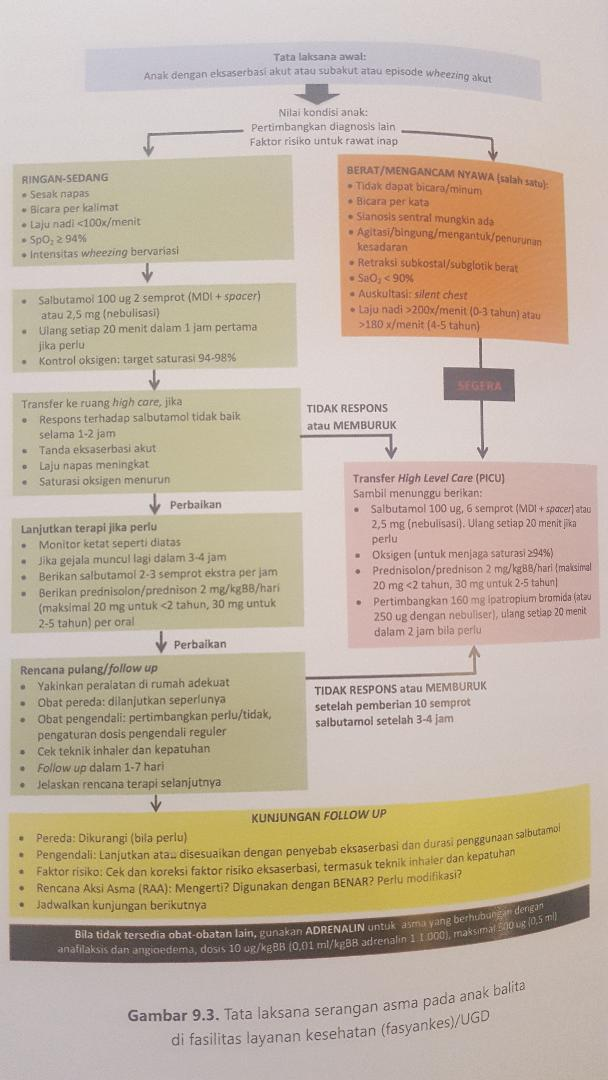 47
Gagal tumbuh
Neonatus atau awitan gejala yang sangat dini (khususnya jika terjadi gagal tumbuh)
Muntah yang disertai gejala respirasi
Wheezing yang terus menerus
Gagal terhadap pemberian obat pengendali asma
Tidak ada gejala dengan pemicu tertentu, seperti IRA
Tanda-tanda kelainan paru atau kardiovaskuler atau jari tabuh (clubbing of fingers)
Hipoksia saat tidak infeksi virus
Indikasi untuk rujukan
48
Terima Kasih
49